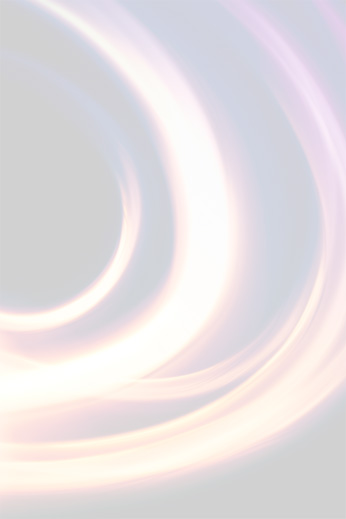 From Inspiration To Quantification
Jacob Beal
Panel on SASO systems - New research directions

IEEE SASO
September, 2012
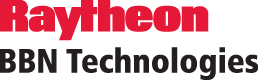 From Spatial Computing To Biology
How can millions of appliances coordinate to change how we use energy?
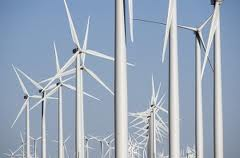 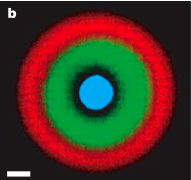 How can the parts of a design work together to adapt it to new uses?
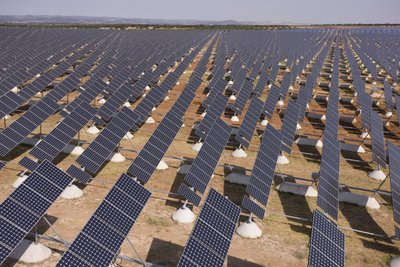 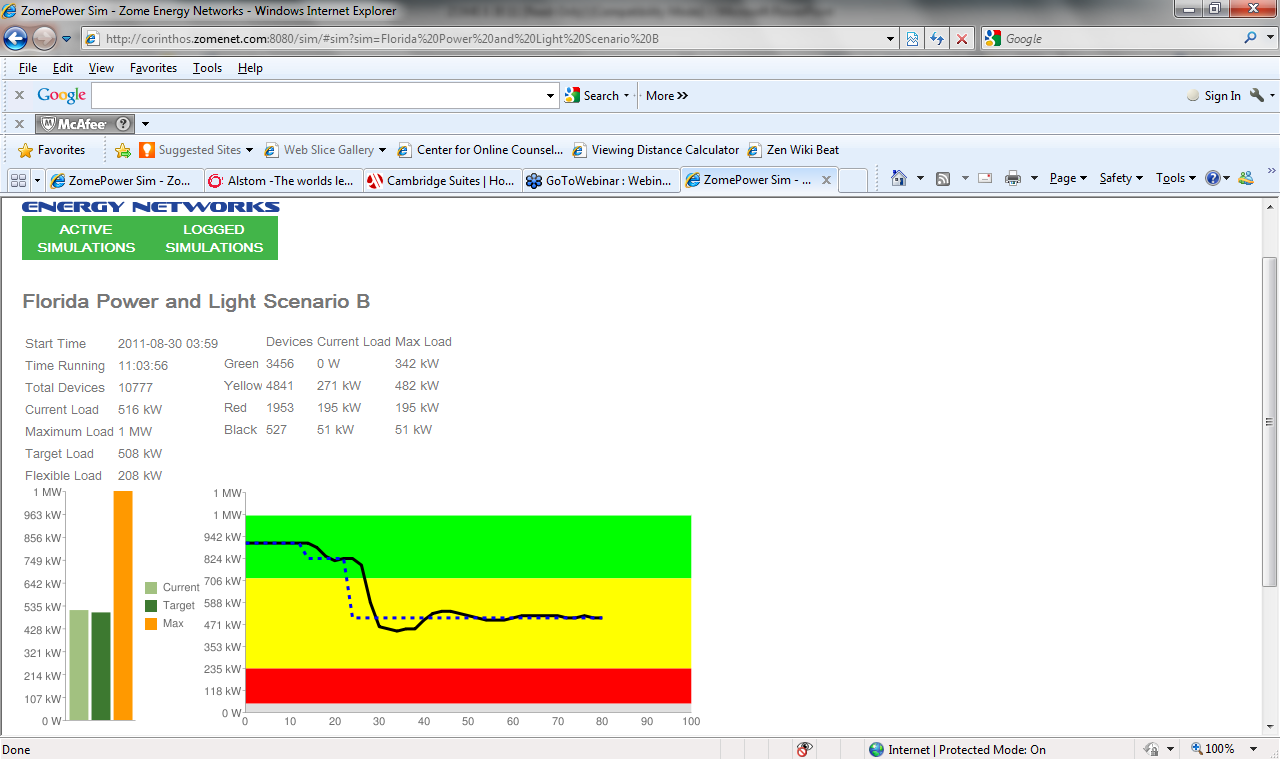 device
How do you 
program space?
Distributed Power
Demand Response
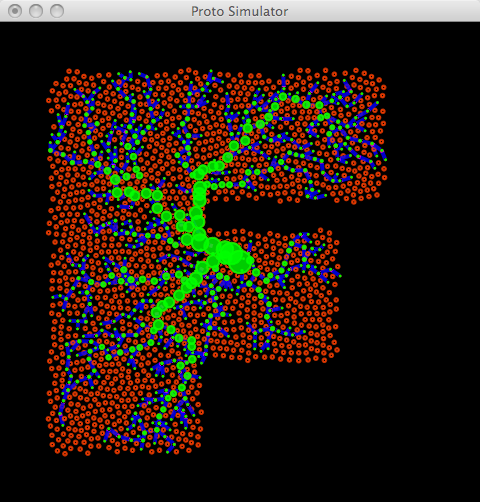 Morphogenetic
Engineering
IPTG
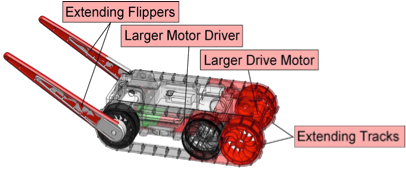 Spatial
Computing
GFP
H
F
LacI
TetR
Synthetic
Biology
neighborhood
aTc
F
H
How do you program the behavior of 1012 cells?
2
Scientific Progress in Engineering
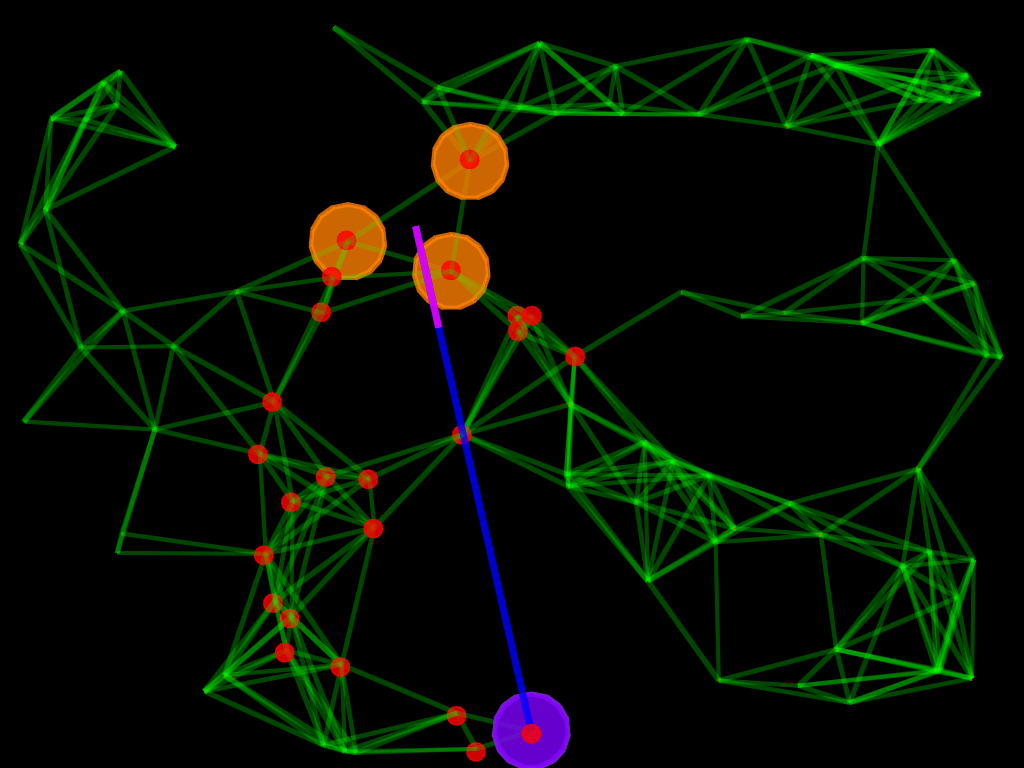 Inspiration
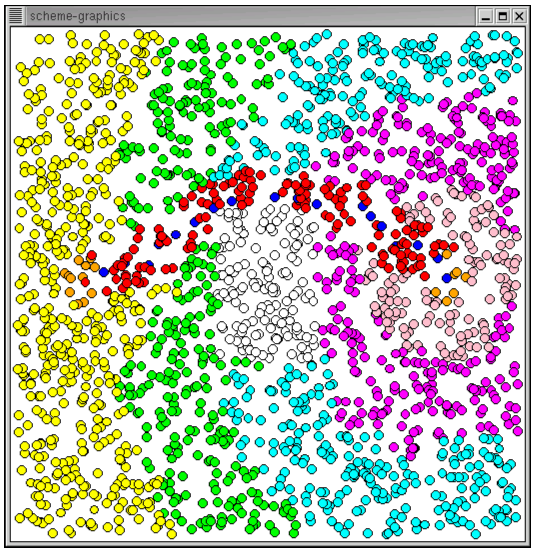 Most SASO research lives in these stages
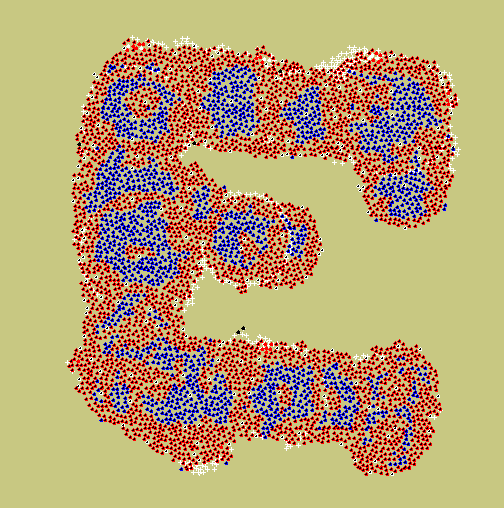 Proof of Concept
[Beal’06]
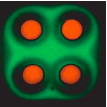 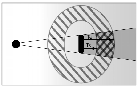 [Clement & Nagpal, ‘03]
[Kondacs ’03]
We need to move toward here
Application
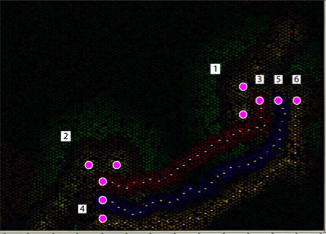 [Basu et al. ’05]
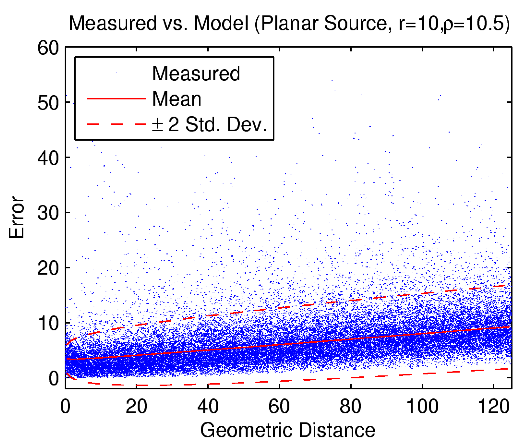 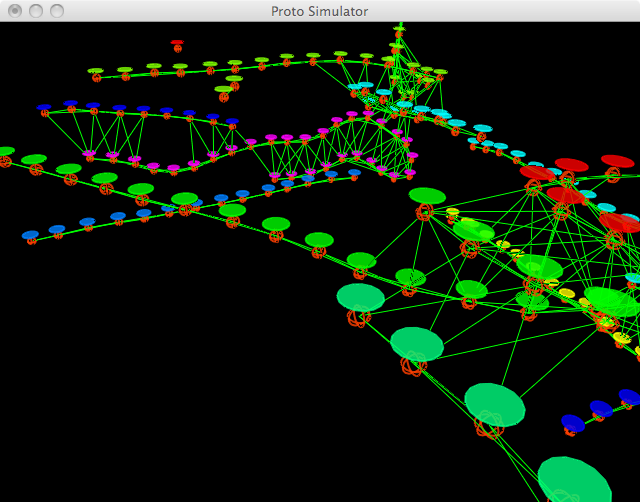 [Montagna et al. ’12]
Analysis of Principles
[Butera ’02]
Fact is “when a statement [becomes] freed from the circumstances of its production”
 – Bruno Latour
[Beal et al. ’08]
Theorems and Laws
[Beal et al. ’12]
[Beal et al. ’08]
Modular Component